Welcome To
Knowledge For Life
Founded by
H.M.Ishak & Md Jowel Sarkar
তোমাদের সাথে আছি…
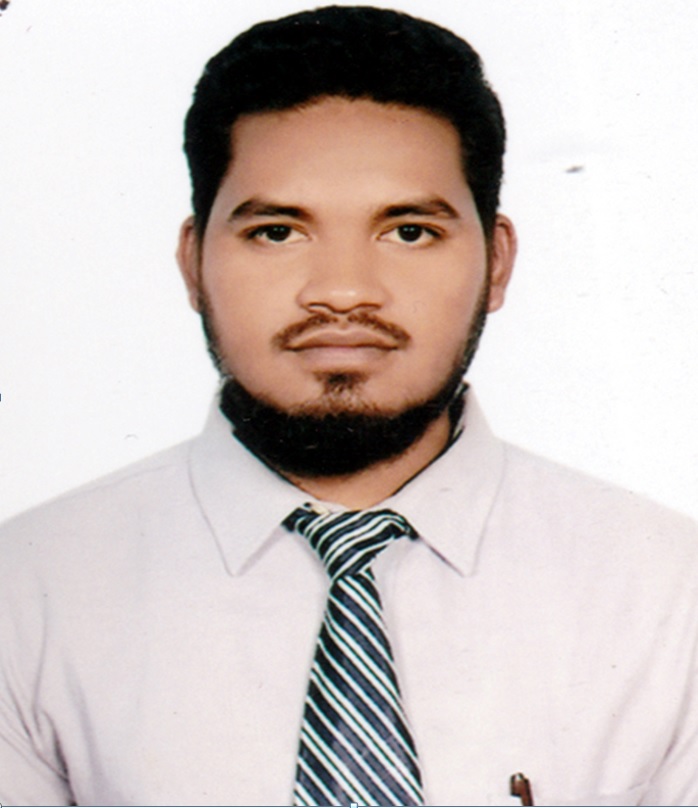 এইচ.এম.ইসহাক প্রভাষক ও বিভাগীয় প্রধান (গণিত বিভাগ)সোনারগাঁ স্টার ফ্লাওয়ার এস আর স্কুল এন্ড কলেজ,নিউটাউন, সোনারগাঁ, নারায়ণগঞ্জ ।মোবাইল – 01735975258
আজকের পাঠের বিষয় …
বিপরীত ম্যাট্রিক্স নির্ণয়
উচ্চতর গণিত ১ম পত্র 
লেকচার নং – ০7
অধ্যায় – ০১
অধ্যায়ের শিরোনাম – নির্ণায়ক
অধ্যায়ভিত্তিক লেকচার নং – ০7
লেকচার কোড – P1 L7 Det4
আজকের পাঠদান শেষে শিক্ষার্থীরা যা যা শিখবে…
বিপরীত ম্যাট্রিক্স বোঝার আগে চলো দুটি বর্গ ম্যাট্রিক্সকে গুণ করি এবং এর গুণফল দখি কি আসে…
গুণফল হতে কি লক্ষ্য করা যায় ?
যদি দুটি বর্গ ম্যাট্রিক্সের গুণফল একটি একক ম্যাট্রিক্সের সমান
তাহলে,
বিপরীত ম্যাট্রিক্স কি বোঝায় ?
।A। নির্ণয় করতে হবে
।A। = 0 না হলে ম্যাট্রিক্সটি বিপরীত যোগ্য
।A। = 0 হলে ম্যাট্রিক্সটি বিপরীত যোগ্য নয়
নিচের ম্যাট্রিক্সটির বিপরীত ম্যাট্রিক্স নির্ণয় কর ।
এখন, A ম্যাট্রিক্সটির সহগুণকসমূহ,
নিজে নিজে চেষ্টা করি…
Thanks
To stay with
Knowledge For Life